4 
5 
V2
A1
8 
V1
13 
57.0 V
V3
19 
9 
6 
5 
3 
What readings on the meters???
Condense until solvable
Calculate all voltages (V = IR)
Unpack/Solve..Unpack/Solve..etc.
Kirchoff:
(Left to right currents, 1-5)
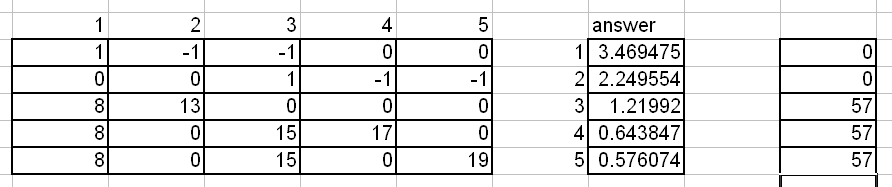